EL SISTEMA PORTUARIO ARGENTINOINFRAESTRUCTURA DISPONIBLE EN LA ACTUALIDAD POR REGIONESROSARIO, 28 DE ABRIL DE 2014
PRINCIPALES CARGAS MOVILIZADAS EN EL SISTEMA PORTUARIO ARGENTINO POR REGIÓN EN 2012
REGIÓN LITORAL FLUVIALFormosa – San Pedro
Pellets de soja, harinas, biodiesel, aceites vegetales, combustibles, fertilizantes, productos siderúrgicos, minerales, carbón, productos químicos, cemento, arena.
REGIÓN METROPOLITANALima – La Plata
Carga general, combustibles, gases, GNL, mineral de hierro, productos químicos y petroquímicos, productos siderúrgicos, vehículos, carga de proyecto, harinas, pets, maderas, carnes y derivados, arena, canto rodado.
REGIÓN LITORAL MARÍTIMOMar del Plata - Ushuaia
Cereales y oleaginosas, combustibles, gases, productos químicos y petroquímicos, fertilizantes, productos industriales del agro, alúmina, aluminio, coke, carga general, pescados, carnes y derivados, frutas y jugos.
VOLÚMENES MOVILIZADOS EN EL SISTEMA PORTUARIO ARGENTINO POR REGIONES EN EL 2012
CANTIDAD DE PUERTOS DEL SISTEMA
NUEVO ESCENARIO
PLAN AGROALIMENTARIO E INDUSTRIAL 2020PLAN ESTRATEGICO TERRITORIAL 2016PLAN DE EXPORTACIONES POR 100 MM DE DÓLARES
PLAN  ESTRATÉGICOAGROALIMENTARIO E INDUSTRIAL 2020
Se establecen fines, estrategias y metas de producción y exportación al 2020, para los 24 complejos más importantes, destacando su potencialidad y las oportunidades que brinda el contexto internacional a este importante sector de la economía.
PLAN  ESTRATÉGICOAGROALIMENTARIO E INDUSTRIAL 2020
Actualmente nos encontramos en esta situación:  
     Primer exportar mundial de biodiesel; de miel; de jugos concentrados de limón; de maní; de aceite de soja y de harinas de soja; 
 
    Segundo exportador mundial de maíz, de aceite de girasol; limón y limas; peras, preparados de maní; maní con cáscara; carne cocida, jugo de uva, sorgo; harinas de girasol; yerba mate y harinas de maíz;
PLAN  ESTRATÉGICOAGROALIMENTARIO E INDUSTRIAL 2020
Tercer exportador global de granos de soja, de porotos de soja; de ajo y jugo de manzana concentrado; 

Cuarto productor mundial de harina de trigo; maní sin cáscara; aceitunas en conserva, 

Quinto productor mundial de lana sucia,
PLAN  ESTRATÉGICOAGROALIMENTARIO E INDUSTRIAL 2020
Sexto exportador global de trigo, carne bovina deshuesada; leche en polvo entera; mandarina; huevo deshidratado y mosto; 

Séptimo exportador global de cebada; papa congelada; aceite de oliva virgen y arroz descarrillado; 
 
Octavo exportador global de tabaco; malta, pasas de uva y lana limpia;
PLAN  ESTRATÉGICOAGROALIMENTARIO E INDUSTRIAL 2020
Noveno exportador global de harina de carne; pomelos y arroz con cáscara y 
 
Décimo exportador mundial de vino; carne de pollo; jugo concentrado de naranja y tomate pelado.
PLAN ESTRATEGICO TERRITORIAL 2016
El Plan Estratégico Territorial tiene como objetivo permitir identificar las inversiones en infraestructura y equipamiento necesarias para el desarrollo territorial de la Nación y las Provincias.
PLAN ESTRATEGICO TERRITORIAL 2016
Se partió del Modelo Actual del Territorio Nacional, verificando los centros y stock de infraestructura y equipamiento instalado, el medio socio-económico enfocado en la población y las actividades productivas en las distintas regiones del país, representando al mismo tiempo la dinámica de flujos de bienes y servicios que las vincula.
PLAN ESTRATEGICO TERRITORIAL 2016
El territorio nacional quedó dividido en un conjunto de 25 subregiones y que son representativas de categorías de organización territorial singulares e identificadas mediante el trabajo realizado con los equipos técnicos provinciales.
PLAN ESTRATEGICO TERRITORIAL 2016
En lo concerniente a la infraestructura específicamente portuaria nos interesan
   
LOS CORREDORES DE CONECTIVIDAD
PLAN ESTRATEGICO TERRITORIAL 2016
El patrón de la red de los corredores de conectividad en la Argentina presenta como característica más relevante la existencia de unas pocas áreas en las que se concentran los flujos de cargas y pasajeros y, como consecuencia, el aislamiento de una gran parte del territorio nacional respecto de la dinámica de dichos corredores.
PLAN ESTRATEGICO TERRITORIAL 2016
Frente a esta configuración, se plantean dos alternativas de intervención en materia de infraestructura. 
Una de ellas consistiría en reforzar las dotaciones en los corredores más congestionados mediante inversiones tales como la ampliación de capacidad de la red vial; ejecución de centros de transferencia intermodal; mejoras en el sistema portuario, entre otras.
PLAN ESTRATEGICO TERRITORIAL 2016
Esta opción permitiría mejorar los problemas de congestión y contribuir a una mayor eficiencia económica en el corto y/o mediano plazo.
PLAN ESTRATEGICO TERRITORIAL 2016
La segunda alternativa implicaría la modificación de la configuración actual del sistema de corredores a partir de inversiones basadas en el diseño de una nueva red.
PLAN DE EXPORTACIONES POR 100 MM DE u$s
Programa de Aumento y Diversificación de las Exportaciones (PADEx) con el que se apunta a superar los 100 mil millones de dólares en exportaciones en 2015.
PLAN DE EXPORTACIONES POR 100 MM DE u$s
El objetivo principal del PADEx es mejorar en términos cuantitativos y cualitativos las exportaciones de nuestro país. En ese marco, sus objetivos específicos son incrementar las exportaciones tradicionales, contribuir al desarrollo exportador de las economías regionales, aumentar el número de empresas exportadoras y diversificar tanto los destinos de exportación como la canasta exportadora.
PLAN DE EXPORTACIONES POR 100 MM DE u$s
Para llevar adelante el PADEx, en 2014 la Cancillería desarrollará diversas acciones de promoción comercial: coordinará la participación de empresas argentinas en 252 ferias internacionales, realizará 70 misiones comerciales sectoriales y plurisectoriales y organizará 22 misiones comerciales inversas (esto es, visitas de compradores extranjeros a nuestro país).
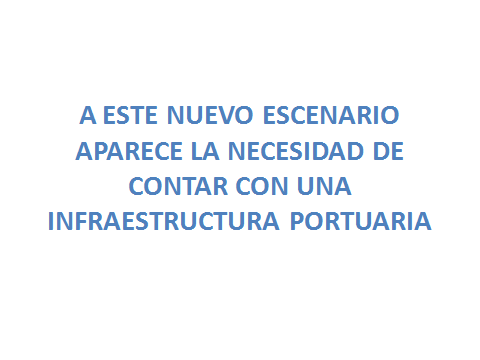 NECESIDADES DEINFRAESTRUCTURA PORTUARIA
ENCUESTA NACIONAL DE CAPACIDAD PORTUARIA
Accesos ferroviarios; viales y acuáticos.
Buques representativos atendidos por el puerto
Tipología de la carga movilizada, el flujo y volumen,
Facilidades estructurales para la atención de los buques, días operativos anuales, utillaje en muelle y desempeño,
Tiempo promedios de espera en rada, muelle,
NECESIDADES DEINFRAESTRUCTURA PORTUARIA
Tiempo promedio de servicio de muelle, y factor de ocupación de muelle.
Capacidad de tancaje y el realmente ocupado,
Capacidad de silos y celdas y el utilizado,
Capacidad de estiba de containers
Plazoleta de estiba para graneles sólidos,
Tipo y cantidad de utillaje de plazoletas,
Estimación de la Capacidad Actual del Puerto
    a fin de verificar su potencialidad.
Muchas gracias por su atención !!!



                                   Lic. Juan Chimento
                          Director Nacional de Puertos
                Subsecretaría de Puertos y Vías Navegables
Rosario, 28 de abril de 2014